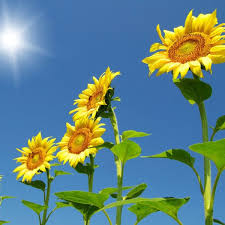 THỰC HÀNH TIẾNG VIỆT
I. NGHĨA CỦA TỪ
Em hãy giải thích nghĩa các từ: 
Cảm hoá; Cốt lõi; Mắt trần; Hoàng tử?
Cảm hoá:
Dùng tình cảm tốt đẹp làm cho đối phương cảm phục và nghe theo, làm theo theo hướng tích cực
Cốt lõi
Cái chính và quan trọng nhất
Mắt trần
Con mắt thường, ở đây chỉ cái nhìn chưa có sự thấu hiểu
Con trai của vua
Hoàng tử
Bài tập 1
Tìm một số từ có yếu tố hoá và giải thích nghĩa những từ đó
Tha hoá
Biến thành cái khác, mang đặc điểm ngược với bản chất vốn có
Nhân cách hoá
Gán cho loài vật hoặc đồ vật hình dáng tính cách hoặc ngôn ngữ như con người
Công nghiệp hoá
Là quá trình phát triển, nâng cao ngành nông nghiệp ở 1 vùng, hay 1 quốc gia
Bài tập 2
Đặt câu với các từ
Đơn điệu
Chiếc áo này, hoạ tiết thật đơn điệu
Kiên nhẫn
Lan kiên nhẫn bày cho em làm bài tập Tiếng Anh
Cốt lõi
Thật thà, ngay thẳng, nhân hậu là những điều cốt lõi của con người
Chỉ ra và nêu tác dụng của biện pháp so sánh trong đoạn văn sau
II. BIỆN PHÁP TU TỪ
Mình sẽ biết thêm một tiếng chân khác hẳn mọi bước chân khác. Những bước chân khác chỉ khiến mình trốn vào lòng đất. Còn bước chân của bạn sẽ gọi mình ra khỏi hang, như là tiếng nhạc
Tác dụng:  So sánh bước chân của hoàng tử với tiếng nhạc nhằm mang cảm xúc, gợi ra sự gần gũi, quen thuộc, ấm áp với cáo
bước chân của bạn
như là tiếng nhạc
III. TỪ GHÉP VÀ TỪ LÁY
Viết đoạn văn (khoảng 5-7 câu) trình bày cảm nhận của em về nhân vật hoàng tử bé hoặc nhân vật cáo, trong đoạn văn có sử dụng ít nhất 2 từ ghép và 2 từ láy